Populations included in States’ SIMRs for Part C FFY 2013 (2013-2014)
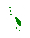 MP
MH
GU
Legend:
All children 
Race/Ethnicity
Programs/Regions
Eligibility/Disability
Programs/Regions and Eligibility/Disability




Programs/Regions and Other (see below)
Other: WI: representative sample of population; DC and KS: Medicaid eligibility
PW
VI
FM
PR
AS
HI
FM, MH, and PW not included in SIMRs
[Speaker Notes: Populations included in States’ SIMRs FFY 2013 (2013-2014)

All children: AK, AL, AS, CA, CO, DE, FL, GU, HI, LA, MA, ME, MN, MO, MP, NE, NH, NJ, NV, NY, OH, OR, PA, PR, SD, TN, TX, VA, VI, WA, WV

Race/Ethnicity: IN, UT

Programs/Regions: AR, AZ, GA, IA, ID, IL, KS, KY, MD, MI, MT, NC, ND, NM, OK, RI, VT, WY

Eligibility/Disability: CT, MS, NM, SC

Other: WI: representative sample of population
            DC and KS: Medicaid eligibility

Note: FM, MH, and PW not included in SIMRs]